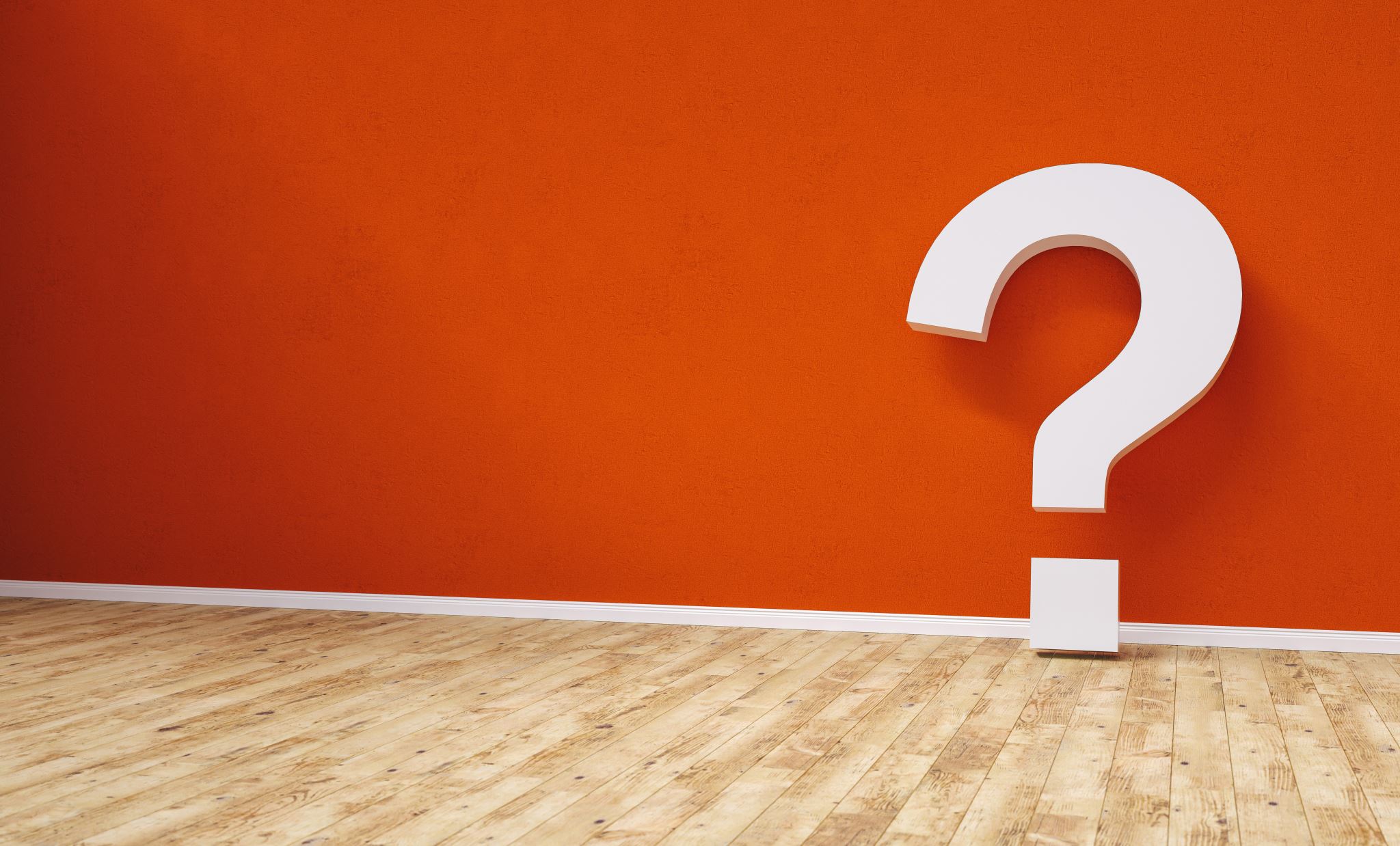 L.E.A.R.N. Evangelism Means To:
ASK
Asking questions is an easy way to start conversations.
Questions are a great way…
To start conversations without offense
To uncover faulty thinking
Encourage better alternatives
Allow other people an opportunity to come to a better decision themselves
Most people want to discover answers themselves
Here are some possible questions
Have you ever prayed about things like that?
Is your church family helping you during this tough time in your life?
Have you ever thought about how God could bless your life?
Is there anything special I can pray with you about?
Have you ever, honestly, made peace with God?
Here are some possible questions
Where do you go to church?
Do you ever struggle with finding peace in a world of constant change?
Are you really happy with your life right now?
Have you ever thought about faith issues?
What do you think the word salvation means?
Have you ever thought about eternity?
Here are some possible questions
If something terrible were to happen, do you have a peace about where you would spend eternity?
Has anyone ever really taken the time to share with you what Christianity is all about?
Have you ever thought much about matters of faith and spirituality?
Has anyone ever shared with you who Jesus Christ really is?
Here are some possible questions
Have you found any good Bibles or devotions for your phone or computer?
Do you ever pray about things that are going on at school / work?
Do you ever wonder if there’s a God who really cares about us?
Here are some possible questions
What do you think about (the latest news story about faith issues or the church that may be in the newspaper or on television)? 
This could be a great way to confront negative issues in the church and talk about how different your church family—and true Christianity—is pertaining to that issue.
“What was the most incredible thing that ever happened to you?”
Asking other people about their experiences can help build a relationship
Then you can ask: “Can I tell you what the most incredible thing that happened to me?”
Asking permission opens the door to sharing a quick word about what Jesus Christ did in your life.
“Would you like to have that kind of relationship with God?”
If that person hesitates, seems embarrassed, or starts making excuses, say:
“That’s okay. I just wanted to share how wonderful God has been in my own life.”
We are only responsible for planting the seed. Let God do the work needed—it may take a lot of time!!!
Here are some possible questions
Your listening skills and the Holy Spirit will guide you in asking the right questions. 
Honestly, your creativity is the only limitation to the questions you can ask!
Proverbs 25:11-13 (The Message Bible)
“The right word at the right time is like a custom-made piece of jewelry, And a wise friend’s timely reprimand is like a gold ring slipped on your finger. Reliable friends who do what they say are like cool drinks in sweltering heat—refreshing!”
Think About…
Favorite hobbies, sports, or job-related activities
Try to mention spiritual truths related to these
Current events in your community
Ask questions that lead to spiritual truths
Our goal is to build bridges to the Gospel
MOST IMPORTANTLY  BE YOURSELF!!!
We should…
Work to let Gospel conversations arise naturally in our regular conversations and interactions with others.
Sometimes other people will notice what you did not say. Being kind and courteous will have a major impact on most people.
You can…
Make comments like:
“I think I better pray about that:” 
“Pray for me will you? I’ve got to see the boss today;” 
“Wow! I’ve been praying for new clients all week and today God has really answered my prayers!” 
“By the way, how can I pray for you? What do you think about prayer?” 
This helps bring up faith issues and shows that you care!
ALWAYS LET THE HOLY SPIRIT LEAD!
Sharing Your Testimony…
After sharing some questions as the Holy Spirit Leads
Share a sentence that will help transition to your testimony
Like “Yes, I remember when I had my first encounter with God”
Keep this short if at work – respect your employer
Use appropriate language so the person who is listening will understand
What You Can Do…
Write down four or five questions that would not only be relevant where you live and work, but also be possible transition questions that could lead to further conversations about a person’s faith journey.
Make at least one effort this week to ask someone a question that could lead to further discussion about spiritual matters.
Tell someone you know what you are planning to do so that they can hold you accountable. This will also give you someone to tell what happened!
What You Can Do…
If you are in a group setting, share some experiences you had this past week to encourage others or enlist prayer for discouraging encounters you may have had. Regardless of how your encounter went, rejoice that you have made the effort to scatter some gospel seed.
If you are in a group setting, role play on asking different questions in different scenarios. You just might have a few laughs while you are doing it!
What You Can Do…
One of the most important things you can do is write out your testimony. Most people “know” what God has done in their lives, but when they try to articulate that in a discussion it often does not happen as smoothly as originally thought. This may take several pages but that’s o.k.
Now that you have written out your testimony, write it again in one paragraph! This way, you can share your testimony whether you just have minutes—or hours.
It Is All About The Fish
The Training
The Patience
The Lure
The Hook
The Fish
It Is All About The Fish
Using Your Own Artform
That Awful Moss
Help Can Be Nice
You Just Might Be Blessed
Casting For Heavenly Treasures
Your Prayer List
Who Are You Praying For?
______________________________________________________________________________________________________________________________________________________________________________________________________________________________________________________________________________________________________________________________________________________________